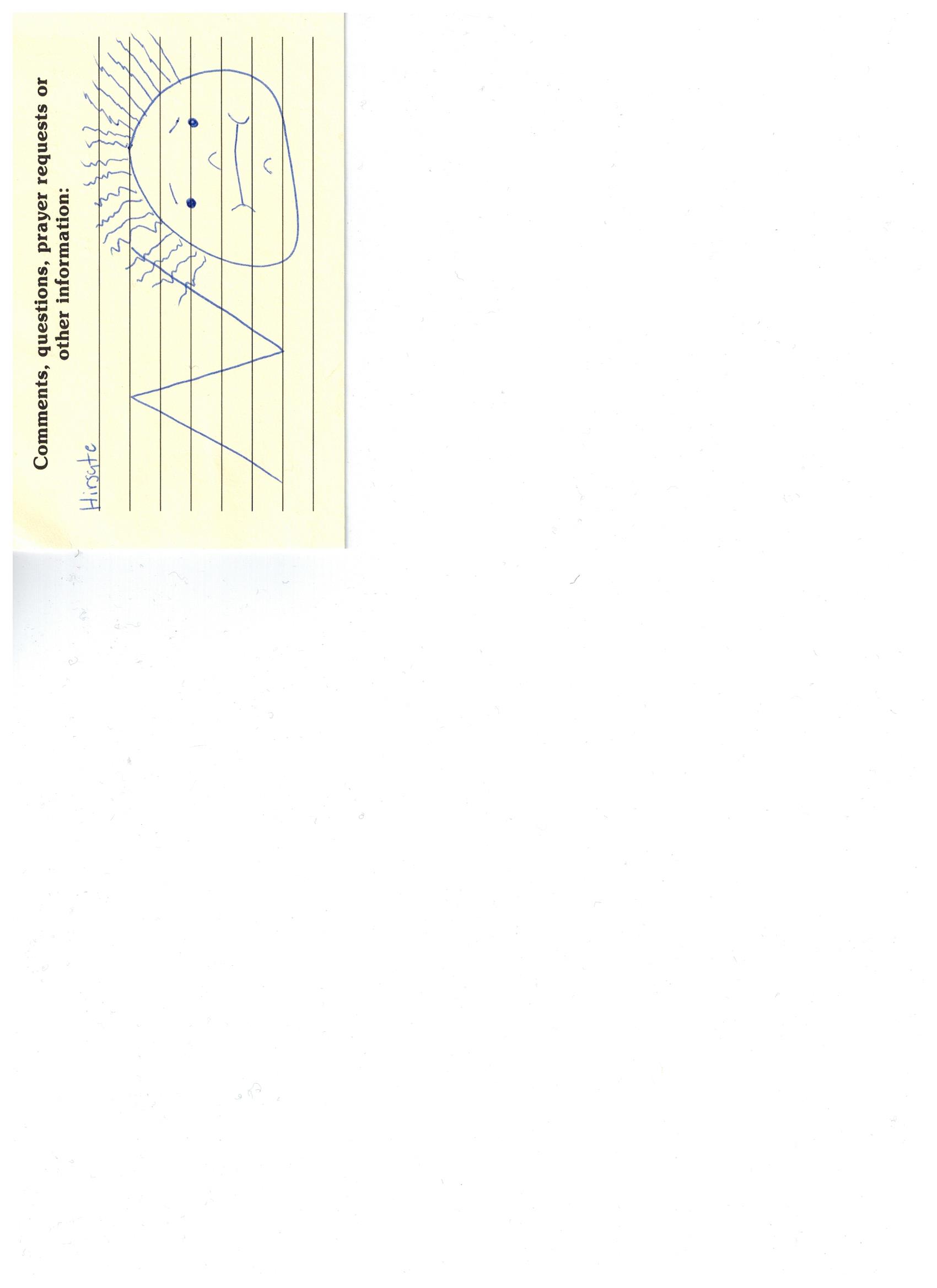 Cognitive
Affective
Behavioral
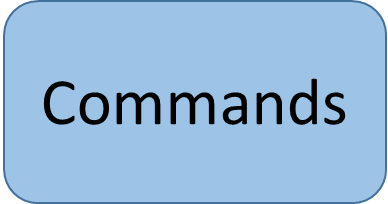 Gospel
Theology
Intellectual
MS Student
Spiritual Leader
Seeker
God is Triune?
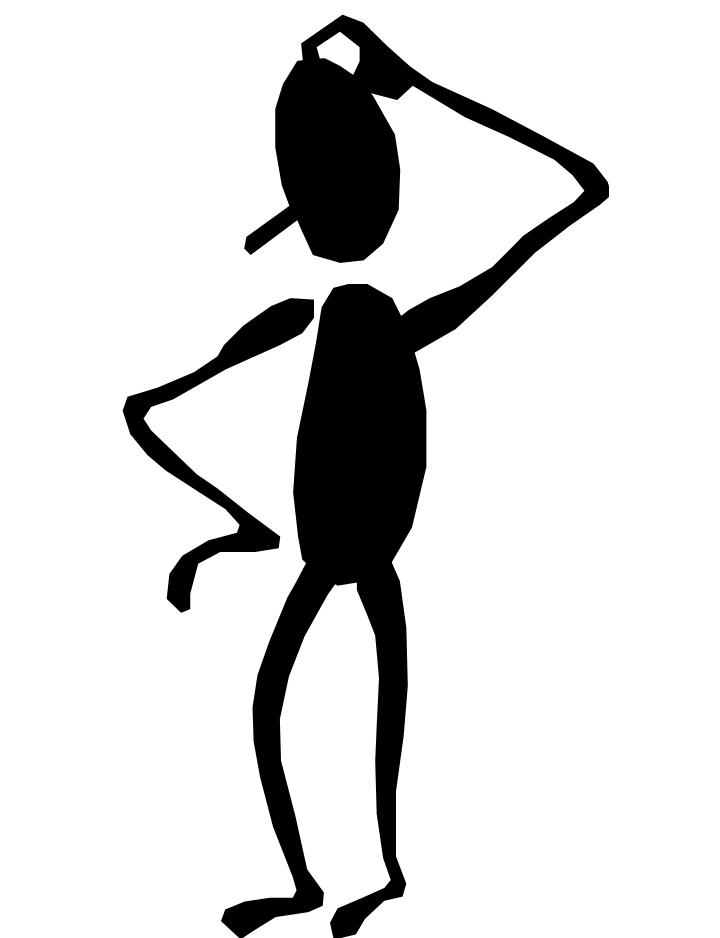 image from cliparts.co
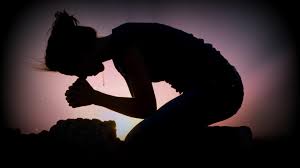 image from hqwallbase.com
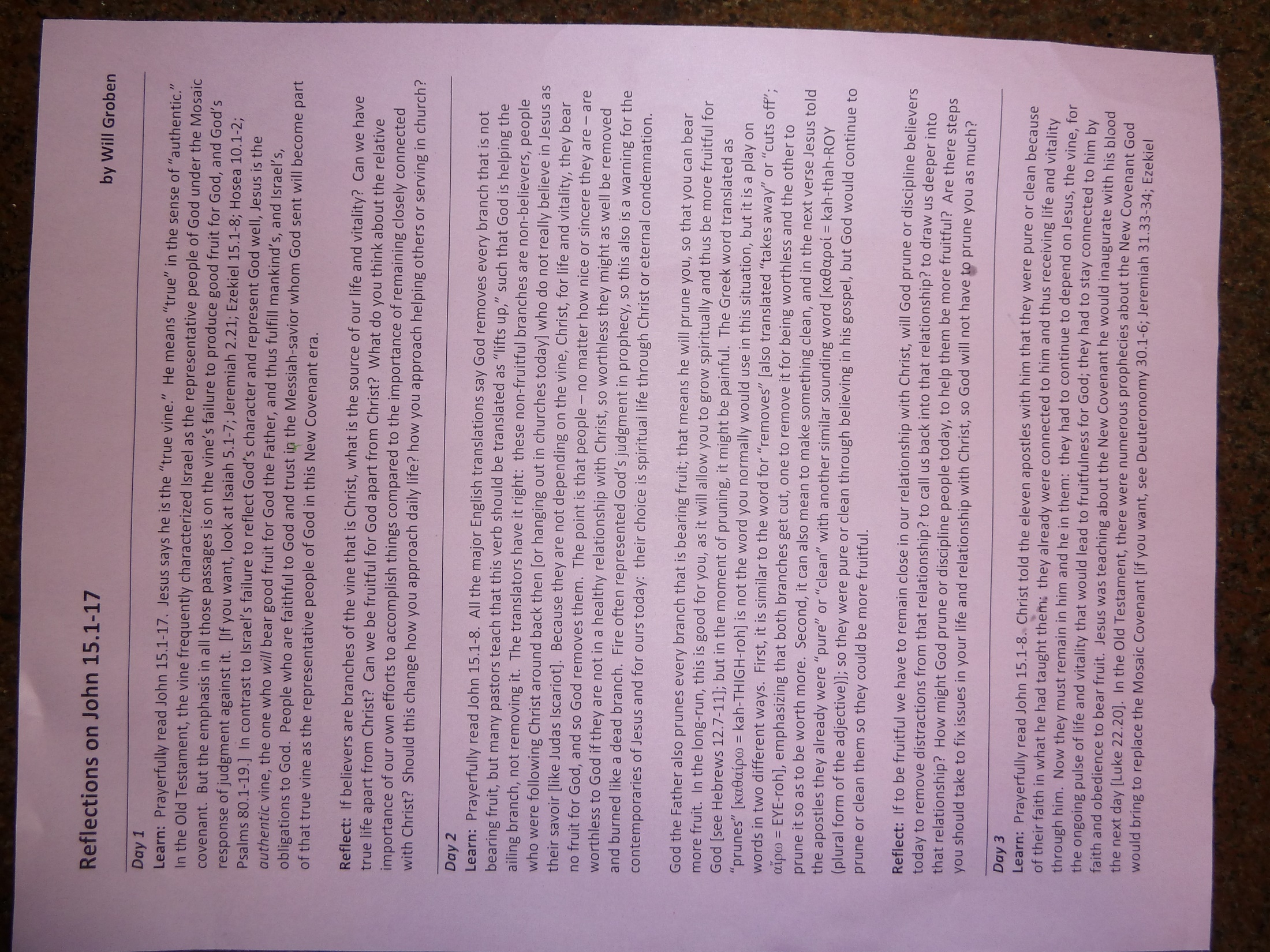 Reflect: 
If believers are 
branches of the 
vine that is Christ, what is the source of our life and vitality? Can we 
have true life 
apart from Christ? Can we be fruitful for God apart from Christ? What do you think about the relative importance of our own efforts to accomplish things compared to the importance of remaining closely connected with Christ? Should this change how you approach daily life? how you approach helping others or serving in church?
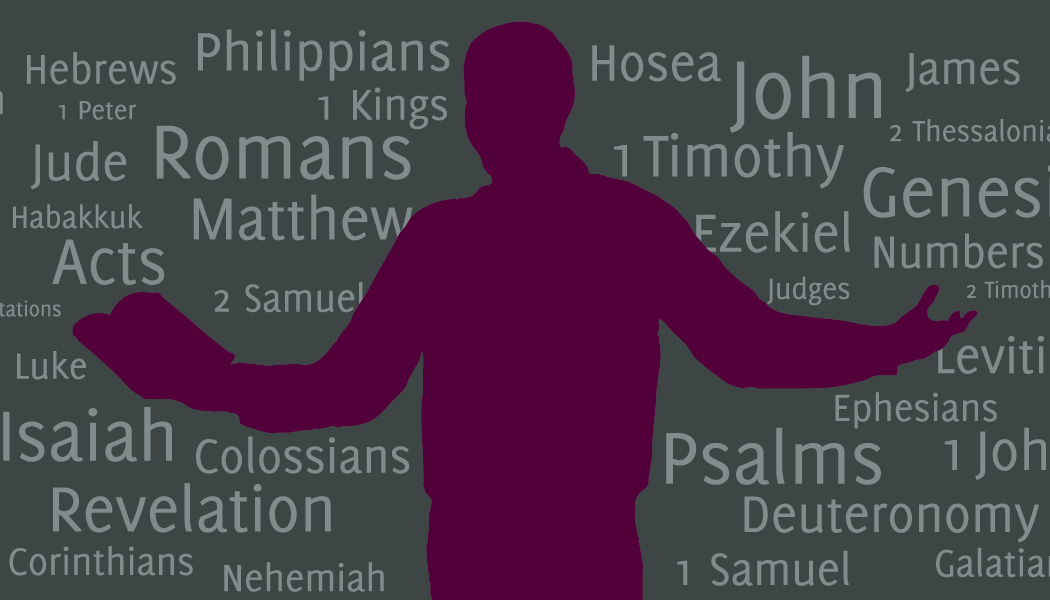 image by Jessica Willett
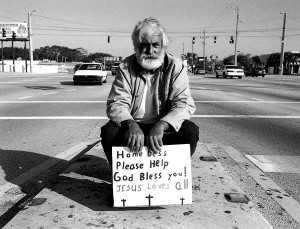 image from tillhecomes.org